1.กิจกรรมหัวเราะโลก ปีที่ 2 (วันอาทิตย์ที่ 1 พ.ค.2559)
        ภายใต้โครงการประชุมเชิงปฏิบัติการพัฒนาเครือข่ายล้างพิษกายล้างพิษใจ  ด้วยการหัวเพาะสุข  ปลูกสมุนไพรเป็นอาหารและยา ลดการพึ่งพายาแผนปัจจุบัน
6 เดือนแรก
อบรมเครือข่าย หัวเราะบำบัด ในหมู่บ้านนำร่อง ตำบล 4 ดี วิถีพอเพียง
งานมหกรรมหัวเราะโลก 1 พค. 59
สาธิตการหัวเราบำบัด
ประกวดหัวเราะ (อย่างน้อยอำเภอละ 2 ทีม)
แจ้งแนวทางการปลูกสมุนไพรเป็นอาหารและยา
เชิญผู้บริหารร่วมงาน
-แถลงข่าว 29 เมย.59 บ่ายโมง
    -ร่วมงานมหกรรม 1 พค.59
    -กำชับ จนท รพ.สต.ให้นำ อสมเข้าร่วมโดยพร้อมเพียงกัน
ผลผลิต 6 เดือนหลัง:
มีชมรมหัวเราะบำบัดทุกหมู่บ้าน
อสม.เป็นแกนนำการปลูกและใช้สมุนไพรเป็นอาหารและยาอย่างเป็นรูปธรรม
2.กำหนดการคืนข้อมูล GIS สู่ชุมชน   หมู่บ้านนำร่อง 11 หมู่บ้าน ช่วงเดือน พ.ค.59    	ขอความร่วมมือให้  อำเภอลงไปร่วมกิจกรรมและสนับสนุนการดำเนินงานในพื้นที่
3.กำหนดการขับเคลื่อน DHML
โครงการเสริมสมรรถนะการบริหารจัดการระบบสุขภาพอำเภอ (District Health System Management Learning: DHML)
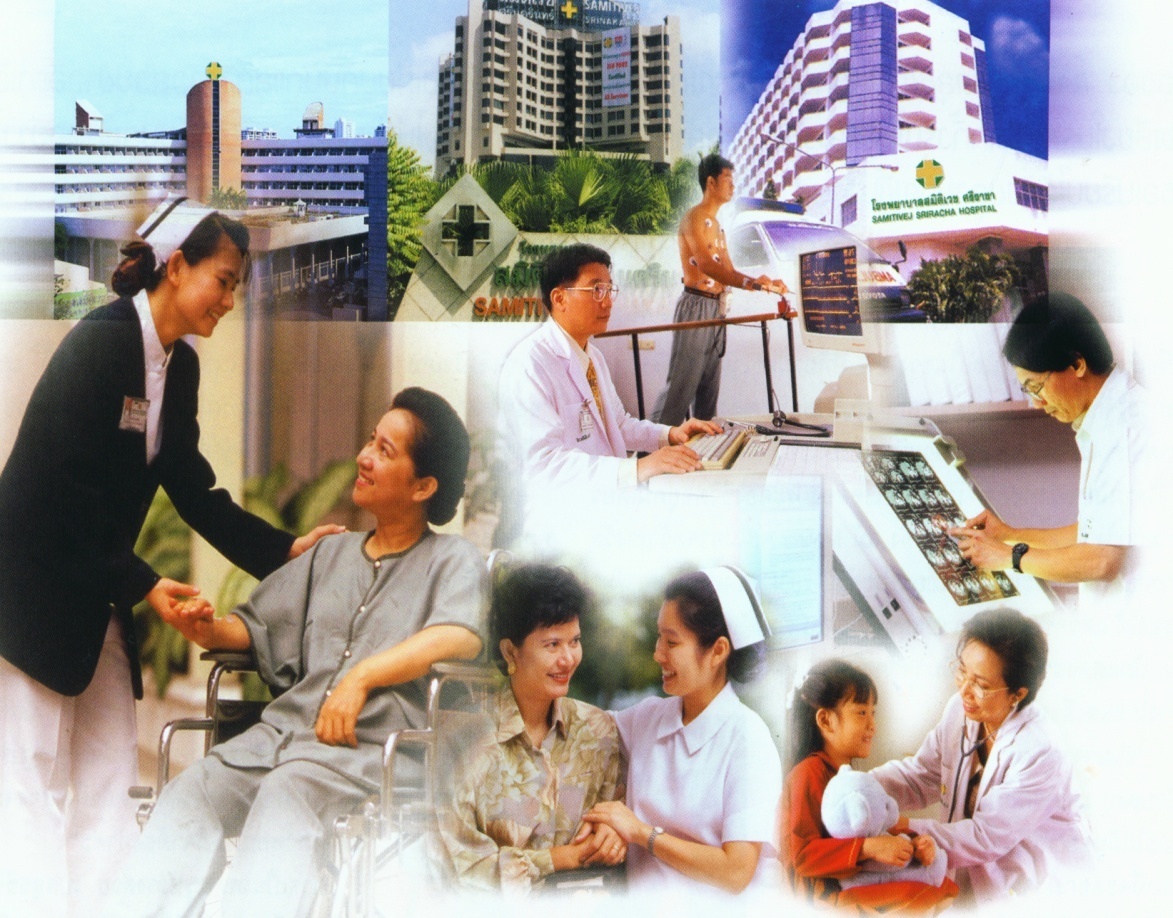 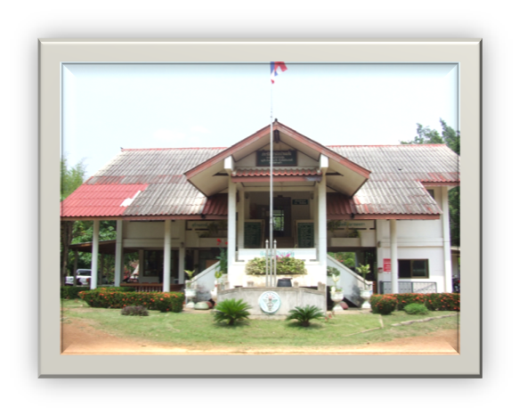 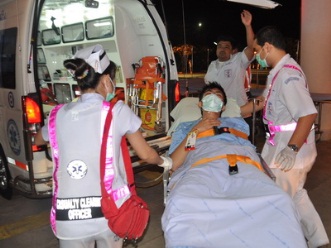 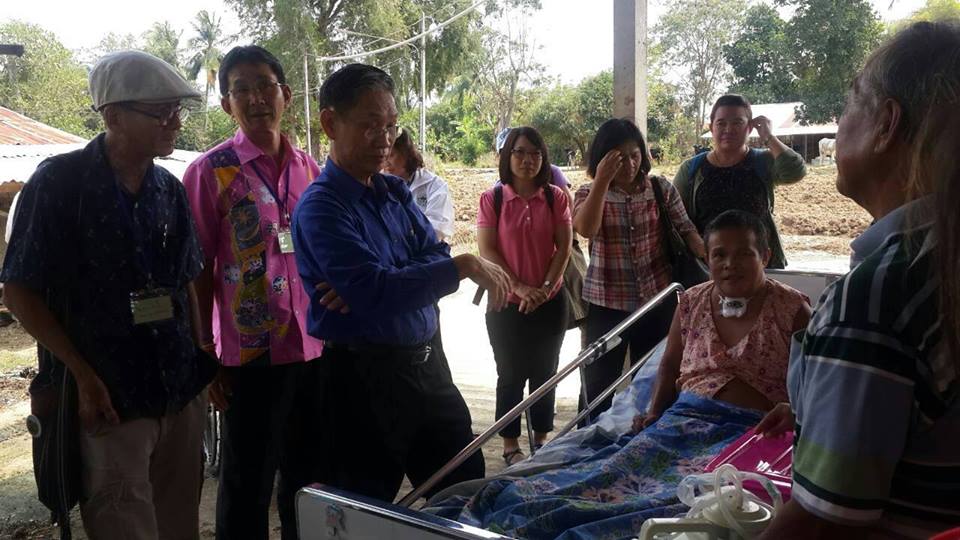 วัตถุประสงค์
เพื่อเพิ่มสมรรถนะการบริหารจัดการระบบสุขภาพอำเภอของทีมพัฒนาระบบสุขภาพอำเภอ พัฒนาเครือข่ายการเรียนรู้ และส่งเสริมปฏิสัมพันธ์ระหว่างผู้บริหาร ผู้ปฏิบัติ นักวิชาการ และผู้ที่มีส่วนเกี่ยวข้องในโครงการ
ส่งเสริมการพัฒนารูปแบบการบริหารจัดการ (Model Development) ตามความจำเพาะของบริบทของแต่ละระบบสุขภาพอำเภอ พร้อมกับรวบรวมและเผยแพร่องค์ความรู้ที่สังเคราะห์เป็นบทเรียนจากประสบการณ์เพื่อทำให้เกิดประโยชน์อย่างต่อเนื่อง
แผนดำเนินการจัดการเรียนรู้  โครงการเสริมสมรรถนะการบริหารจัดการระบบสุขภาพอำเภอ (District Health System Management Learning: DHML)